HELLO, HELLO! IT‘S ENGLISH TIME.
Dragi/-a učenec/-ka! 

Učiteljici sva pripravili gradivo, ki te bo popeljalo skozi uri angleščine v tem tednu. 

Pripravi:
delovni zvezek (workbook), 
knjigo (book), 
zvezek (notebook).

Naloge naredi do četrtka, ko bomo imeli pouk na daljavo.
Dobro beri navodila in pozorno poslušaj posnetke. 

Zraven poskušaj tudi glasno ponavljati in izgovarjati angleške besede ter povedi. 

Če se ti kje zatakne oziroma ti posnetki ne delujejo, za pomoč prosi svojo učiteljico angleščine. 
alja.premoze@guest.arnes.si
karmen.mlinaric@guest.arnes.si
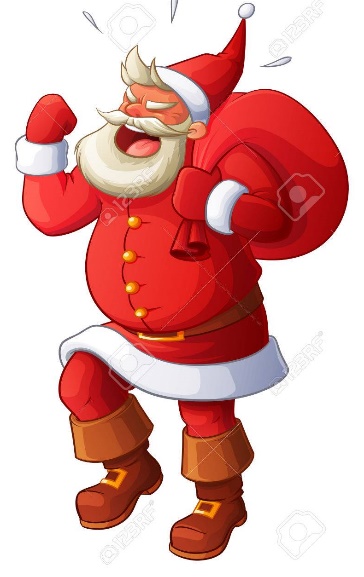 TOYSUNIT 3
BOOK p. 40–46
WORKBOOK p. 36–41
NOTEBOOK
BOOK – P. 40
LISTEN AND SING.
Poslušaj in zapoj.
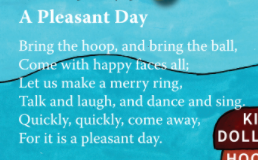 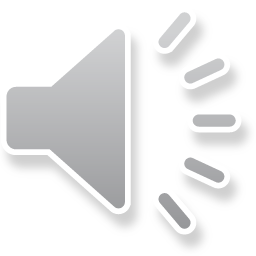 BOOK – P. 40
NOTEBOOK
WRITE THE WORDS INTO YOUR NOTEBOOK.
Prepiši besede v zvezek.

TOYS (igrače)
A KITE – (papirnati) zmaj
A CAR – avtomobilček
A PUZZLE – sestavljanka
A DOLL – punčka
CARDS – karte
A COMPUTER – računalnik
A HOOP – obroč
A BOAT – čolniček
A BIKE – kolo
A BALLOON – balon
YO-YO – jojo
A PC GAME – računalniška igra
A TEDDY BEAR – plišasti medvedek
A TRAIN – vlakec
BLOCKS – kocke
A BOARD GAME – družabna igra
AN ELEPHANT – slonček
A BALL – žoga
A ROBOT – robot
A BUNNY – zajček
A CELL PHONE – prenosni telefon
AN AEROPLANE – avionček
AN UMBRELLA  –  dežnik
BOOK – P. 40
LISTEN AND REPEAT.
Poslušaj in ponovi.
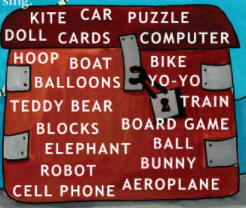 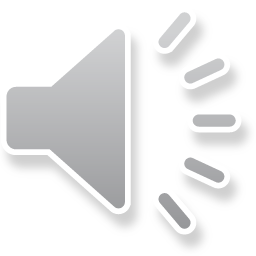 BOOK – P. 41
LISTEN.
Poslušaj.
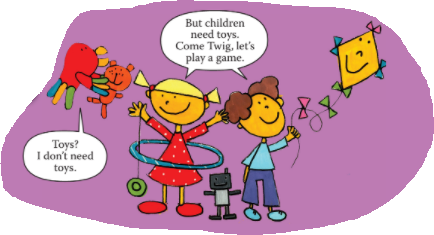 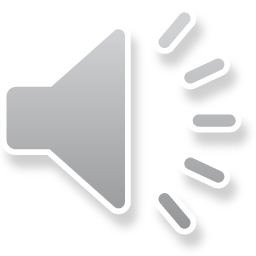 BOOK – P. 41
LISTEN AND REPEAT.
Poslušaj in ponovi.
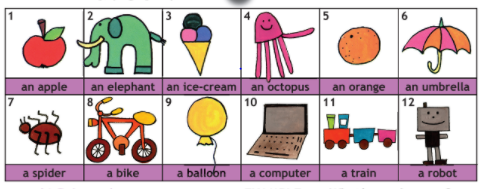 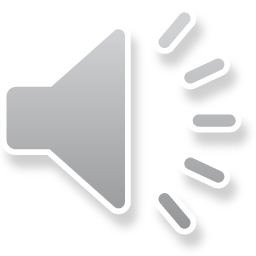 BOOK – P. 42
NOTEBOOK
LISTEN AND THICK INTO YOUR NOTEBOOK.
Poslušaj in v zvezku naredi kljukico pri besedah, ki si jih prej prepisal in jih slišiš v pogovoru.
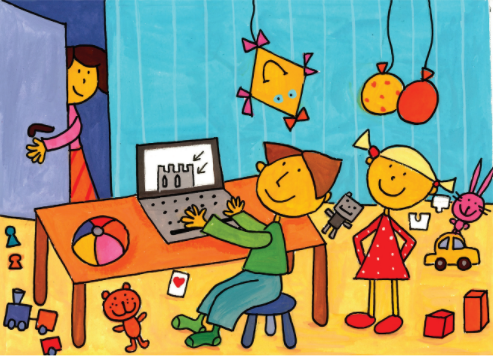 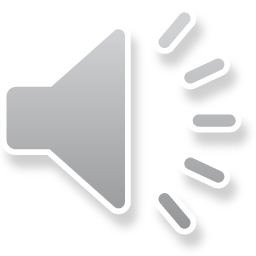 BOOK – P. 42
NOTEBOOK
CHECK YOUR ANSWERS.
Preveri rešitve.
TOYS (igrače)
A KITE – (papirnati) zmaj √
A CAR – avtomobilček √
A PUZZLE – sestavljanka √
A DOLL – punčka √
CARDS – karte √
A COMPUTER – računalnik
A HOOP – obroč
A BOAT – čolniček
A BIKE – kolo √
A BALLOON – balon √
YO-YO – jojo
A PC GAME – računalniška igra √
A TEDDY BEAR – plišasti medvedek √
A TRAIN – vlakec √
BLOCKS – kocke √
A BOARD GAME – družabna igra √
AN ELEPHANT – slonček √
A BALL – žoga √
A ROBOT – robot √
A BUNNY – zajček
A CELL PHONE – prenosni telefon
AN AEROPLANE – avionček
AN UMBRELLA  –  dežnik
BOOK – P. 43
LISTEN AND REPEAT.
Poslušaj in ponovi.
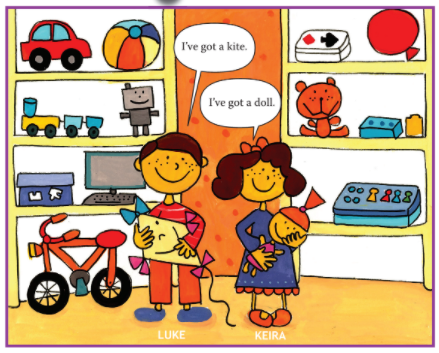 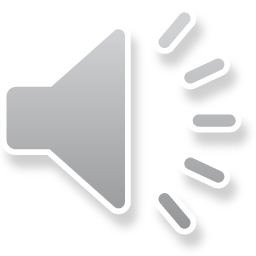 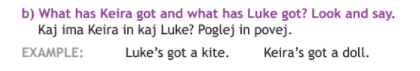 BOOK – P. 45
OPPOSITES
LISTEN AND REPEAT.
Poslušaj in ponovi.
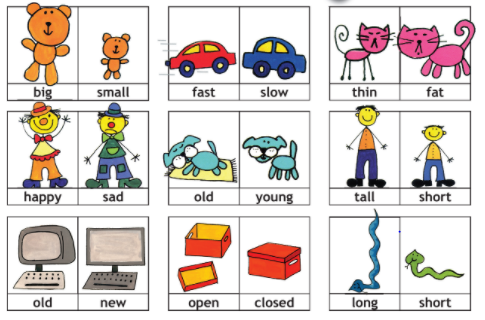 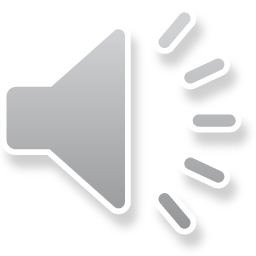 BOOK – P. 45
NOTEBOOK
WRITE THE WORDS INTO YOUR NOTEBOOK.
Prepiši besede v zvezek.

OPPOSITES (nasprotja)
BOOK – P. 45
OPPOSITES
LISTEN AND POINT IN THE BOOK.
Poslušaj in pokaži v učbeniku.
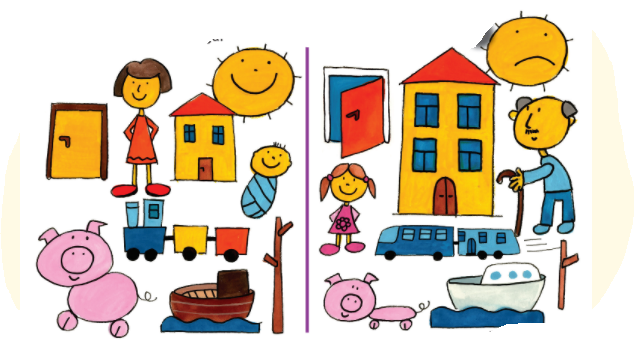 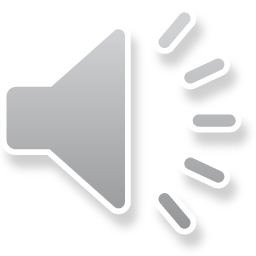 BOOK – P. 46
NOTEBOOK
OPPOSITES
LISTEN AND WRITE THE ANSWER IN YOUR NOTEBOOK.
Poslušaj in napiši odgovor v zvezek.
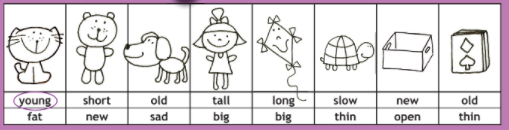 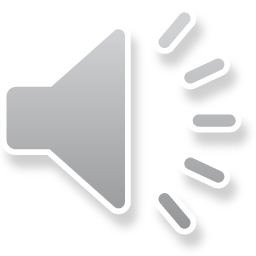 BOOK – P. 46
NOTEBOOK
CHECK YOUR ANSWERS.
Preveri rešitve.
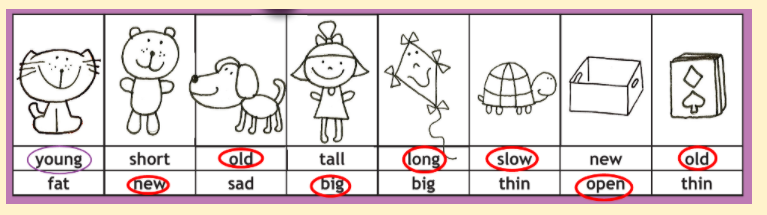 TEA TIME! 
TAKE A BREAK.
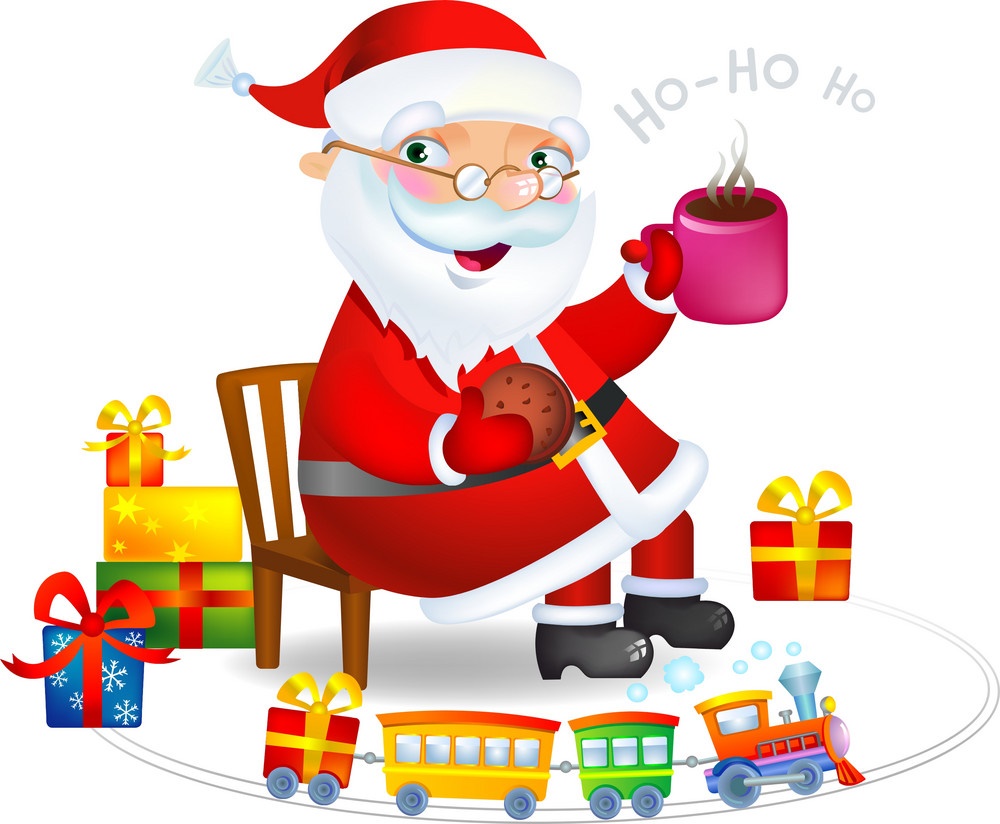 EXERCISE TIME!
BOOK – P. 44
LISTEN, DO AND SING.
Poslušaj, naredi in poj.
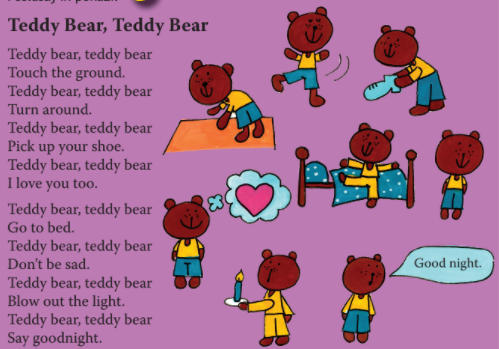 Dotakni se tal. →
 
Obrni se. → 

Poberi čevelj (copato). →




Pojdi v posteljo (do postelje). →



Ugasni luč. →
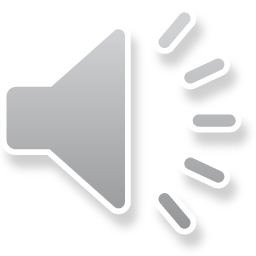 BACK TO WORK!
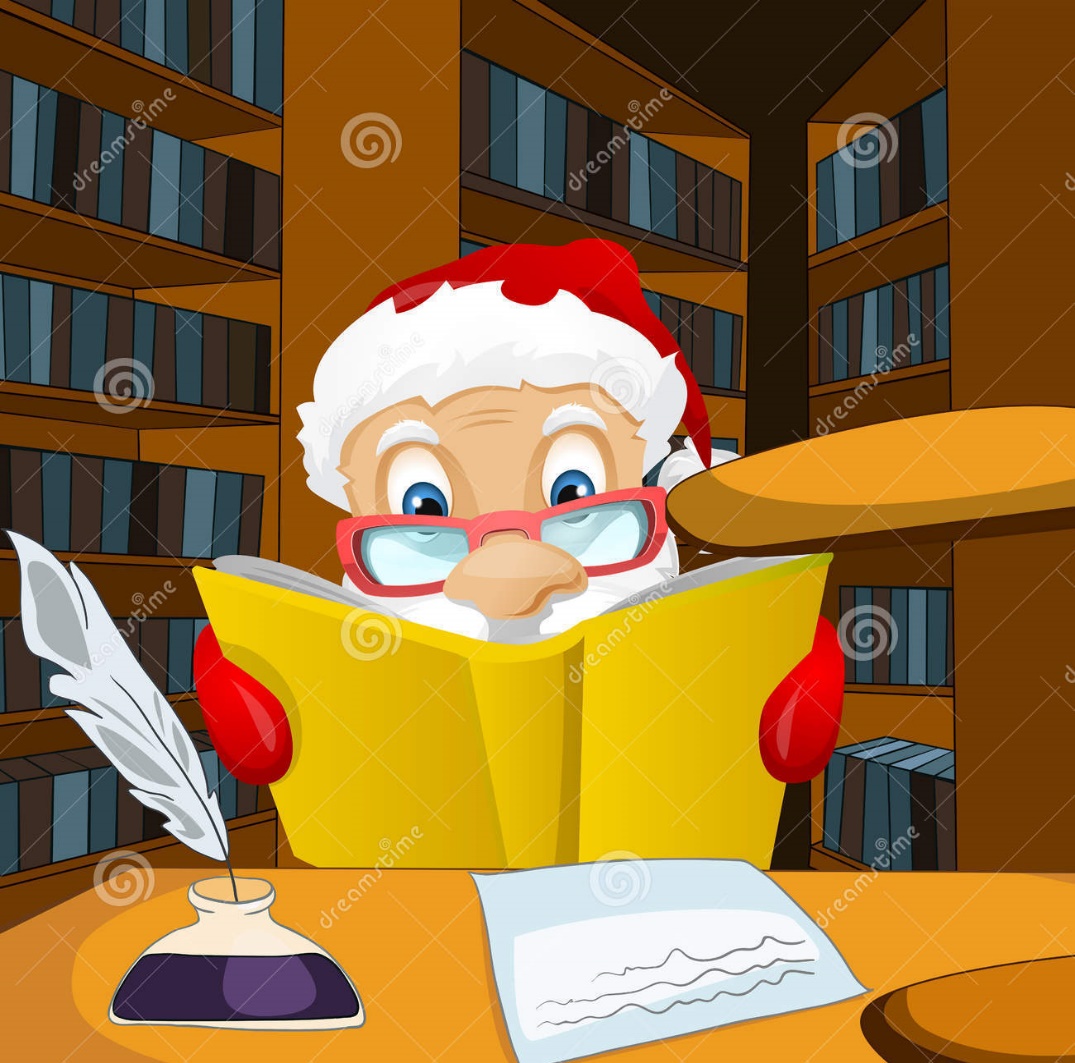 WORKBOOK – P. 36–44
OPEN YOUR WORKBOOK AND DO THE EXERCISES ON PAGES 36–41. 
Odpri delovni zvezek in reši naloge od strani 36 do strani 41.
CHECK THE ANSWERS.
Preveri rešitve.
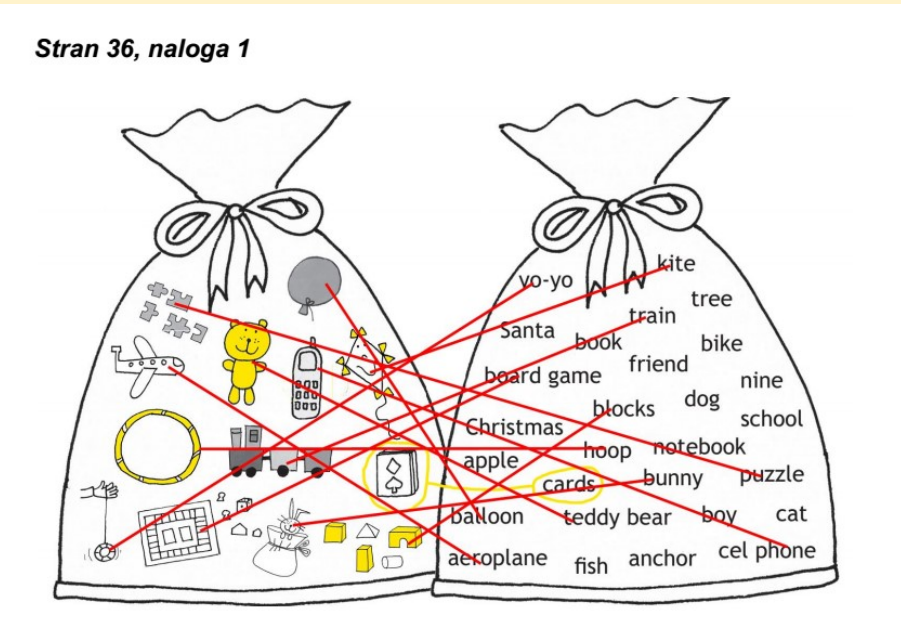 CHECK THE ANSWERS.
Preveri rešitve.
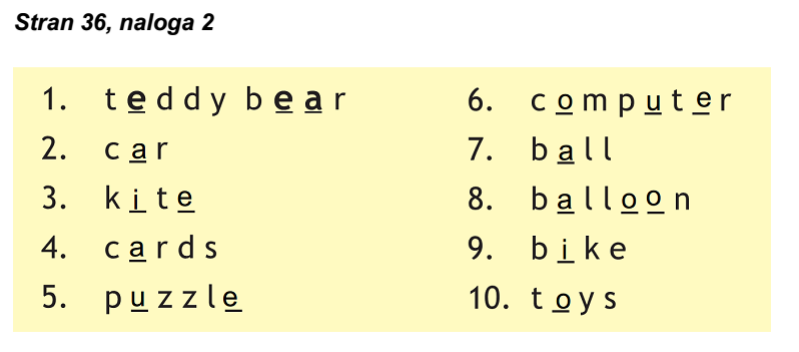 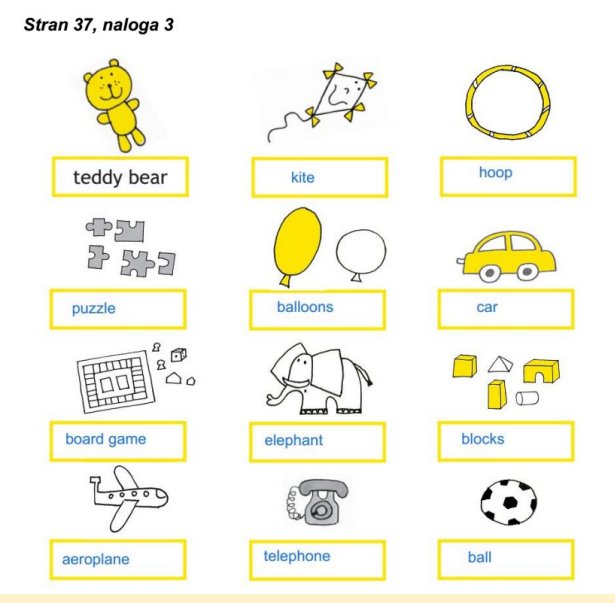 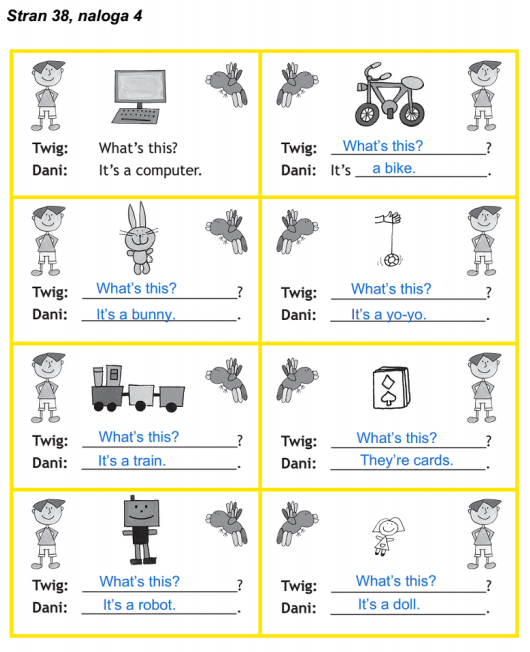 CHECK THE ANSWERS.
Preveri rešitve.
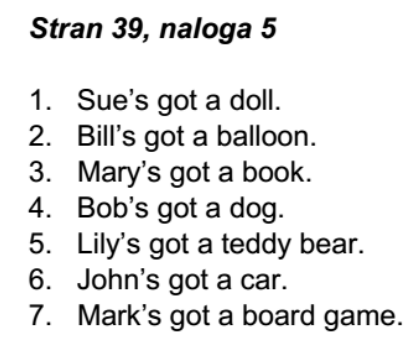 CHECK THE ANSWERS.
Preveri rešitve.
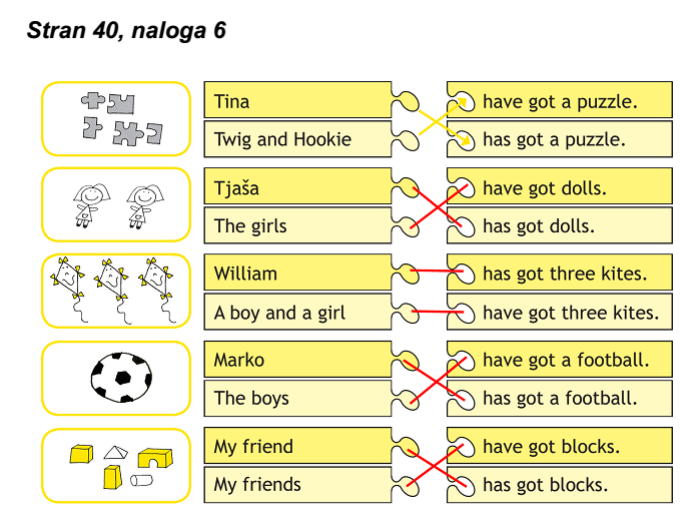 CHECK THE ANSWERS.
Preveri rešitve.
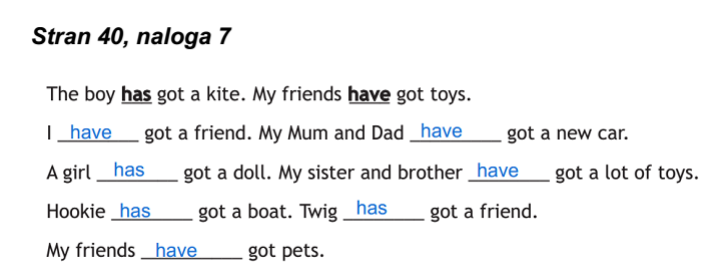 CHECK THE ANSWERS.
Preveri rešitve.
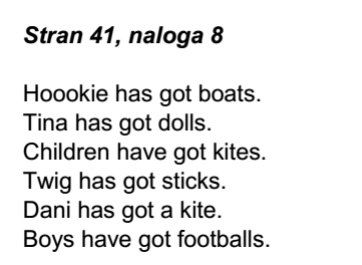 WELL DONE!THAT IS ALL FOR THIS WEEK!
HAVE A NICE DAY, GOODBYE!